Community for Emerging and Zoonotic DiseasesIdentifying emerging risks through collective intelligence
CEZD – CAHSS Small Ruminant Network Update
05 March 2024
www.cezd.ca
1
Bluetongue virus (BTV-3) in Europe
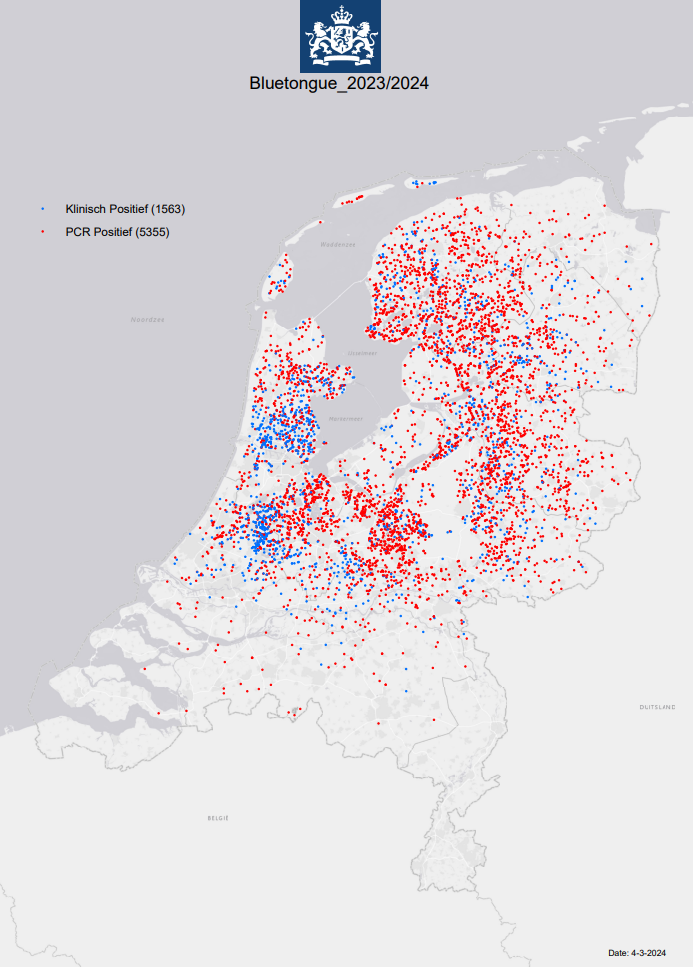 Netherlands
Initial cases reported end of Sept 2023
Serotype 3 
Most recent reports
PCR positives - 5355
Clinically positive - 1563 (no PCR)
Cases in cattle and sheep
Source of introduction remains unclear
Rare case: 3.5 year old pregnant dog also tested positive
Lived on a dairy farm with both cattle/sheep
[Speaker Notes: Image as of March 4, 2023

Total ~6918 cases

The source of introduction of BTV serotype 3 into the Netherlands is thought to be related to midges present in household waste that was transported via train from Rome to Amsterdam. Information on the Netherlands official website indicates that the source was not from within Europe and is still unidentified

The Netherlands have reported BTV serotype 3 in a 3.5-year-old pregnant dog that lived on a dairy farm with both cattle and sheep, and it is unclear how the dog became infected; BTV infection in dogs is rare and has only been previously reported in pregnant dogs]
Bluetongue found in Dutch dog - WUR
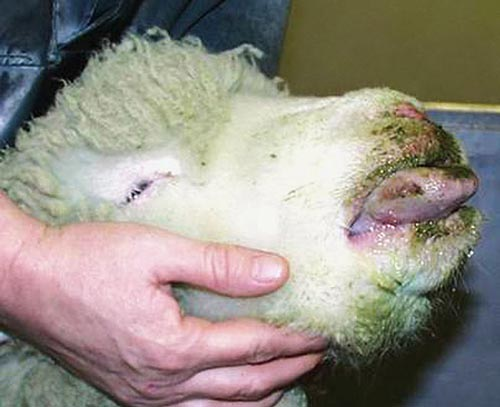 3.5 year old dog
Clinical signs
Shortness of breath
Pulmonary edema
Severe emaciation and lethargy
Dutch dairy farm with cattle and sheep
Dog diagnosed before cattle and sheep diagnosed positive
https://microbewiki.kenyon.edu/index.php/File:Bluetongue.jpg
3
Bluetongue found in Dutch dog - WUR
Clinical cases in canids have been in pregnant dogs
Bluetongue in Domestic Dogs 2010
The clinical presentation and management of a naturally occurring Bluetongue virus infection in a pregnant Rottweiler dog (scielo.org.za)
Transmission Routes
Transmitted by consumption of raw meat or afterbirth
Vector borne transmission via midges
Contaminated modified live distemper vaccines
Iatrogenic transmission with contaminated semen extender (suspected)
4
[Speaker Notes: https://www.scielo.org.za/scielo.php?script=sci_arttext&pid=S1019-91282022000200018]
Bluetongue virus (BTV-3) in Europe
UK
Early Nov, 1st cases of BTV serotype 3 in cattle in Kent
Additional cases then continued to be reported
As of March 1, there have been 123 confirmed cases of BTV in England on 73 premises in 4 counties
116 cases in cattle, 7 cases in sheep 
BTV serotype-3 has been found in Kent, Suffolk, Norfolk
There is still no evidence that BTV is currently circulating in midges in Great Britain, seasonally low vector period
On Feb 19, temporary control zones in Kent, Norfolk, and parts of Suffolk lifted
[Speaker Notes: Due to the current low vector period (which indicates low midge activity), where antibodies are low and test results indicate an older infection, animals that test positive for Bluetongue are not currently being culled. This is due to the lower temperature leading to a reduced risk on onward transmission.

UK has tested ~45,000 animals for BTV-3 and only found 123 positives  None had died and there were no clinical signs of disease in the animals.

Different to what is happening in the Netherlands with 20% mortality in sheep and almost 7,000 infected premises]
Bluetongue virus (BTV-3) in Europe
Belgium
End of Sept, 1st case of BTV serotype 3 in sheep in Merksplas
Close to border with Netherlands
No additional cases reported since
Germany
Early Oct, 1st cases of BTV serotype 3 in Kleve
Close to border with Netherlands
Cases in both cattle and sheep
As of Feb 29th, 28 outbreaks reported
Westward spread
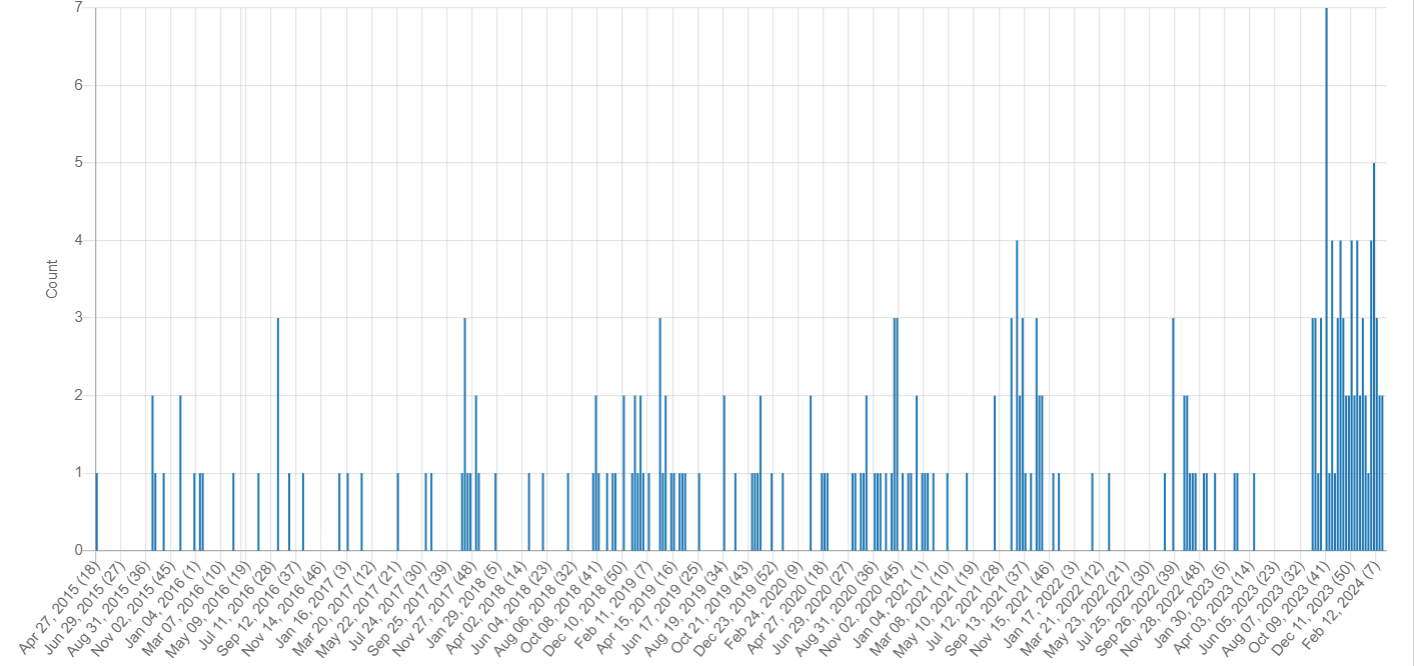 BTV Signals: April 2015 – March 2024
[Speaker Notes: Other Countries? Netherlands, Germany, Belgium reporting due to export, but others in EU are not doing surveillance if they don't have a market that requires it. 

lots of unknowns around BTV-3 distribution in Europe.]
Recovery of multireassortant bluetongue virus serotype 6 sequences from a mule deer (Odocoileus hemionus) and Dorset sheep (Ovis aries) in Colorado
Discovery of two bluetongue virus serotype 6 (BTV-6) reassortants recovered from a domestic sheep and a free-ranging mule deer in northern Colorado
Findings reflect movement of geographically distinct BTV serotypes into important agricultural areas of the U.S. and demonstrate reassortment with regionally circulating serotypes
Whole-genome sequencing of BTV-6 isolates in the Western U.S. has not been undertaken
7
[Speaker Notes: BTV serotypes in the U. S. are listed as “established” (3, 6, 10, 11, 12, 13, 17), “reported" (1, 2, 5, 9, 14, 15, 18, 19, 22, 24), or ”not reported” (4, 7, 8, 16, 20, 21, 23, 25, 26) (USDA APHIS, 2022). 


In Canada – Immediately notifiable strains are 2, 10, 11, 13, and 17
All other strains are reportable.]
A novel bluetongue virus serotype 2 strain isolated from a farmed Florida white-tailed deer (Odocoileus virginianus) arose from reassortment of gene segments derived from co-circulating serotypes in the Southeastern USA
Novel reassortant BTV-2 strain detected in white tailed deer in Florida
Likely stemmed from the acquisition of genome segments from co-circulating BTV strains in Florida and Louisiana
Results indicate that genetically uncharacterized BTV strains may be circulating in the Southeastern USA
Question: 
What implications do reassortants have for Canada?
8
Western Equine Encephalitis in South America
Western Equine Encephalitis outbreak occurring in South America
Last human cases 1982/83 and 1996
Last cases in horses in Argentina were in 1988
9
Equine Cases in Argentina
Argentina Ministry of Health Epidemiological Bulletin
First equine cases reported on November 27th, 2023
By January 12, 2024 there have been 1,272 cases
40 lab confirmed
1232 clinical diagnosis (by symptomatology and epidemiological link)
Zoonotic encephalitides caused by arboviruses: transmission and epidemiology of alphaviruses and flaviviruses
10
Another surprise with equine encephalomyelitis: in Baradero, a sheep was infected - Infocampo
The patient was a four-month-old female sheep that had shown nervous signs 
Lived with horses that presented clinical signs and mortality
Sheep not previously reported with Western Equine Encephalitis
WEE has occurred in Canada, probability of re-emergence unknown
11
Increased risk of foot-and-mouth disease entry into Europe - Swine news - pig333, pig to pork community
Increased detections of SAT-2 in Northern Africa are concerning
Change in epidemiology
Vaccine coverage not adequate in affected countries (Algeria, Tunisia, Libya)
Ramadan will increase movements of people and animals
12
Scientific Findings
Plants as vectors for environmental prion transmission: iScience (cell.com)
Ability of a dynamical climate sensitive disease model to reproduce historical Rift Valley Fever outbreaks over Africa | Scientific Reports (nature.com)
Detection of foot-and-mouth disease viruses from the A/AFRICA/G-I genotype in the Sultanate of Oman - PubMed (nih.gov)
13
Survey of Network Groups
Are CEZD quarterly reports providing value?
Anything we can do better?
Anything we should stop doing?
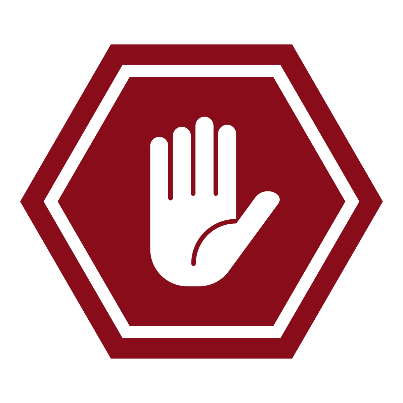 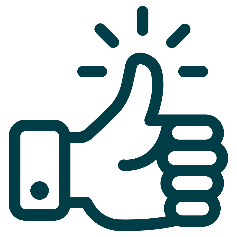 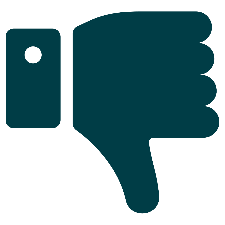 [Speaker Notes: We’re asking all of our network groups for feedback on whether what is being done for the network is providing value. So just a thumbs up/thumbs down survey.

If you have any feedback on what we could do better, or should stop doing that would be valuable – now or later.  Given our limited resources, we don’t want to put effort into things that don’t have value.]